Junctional & Techinical
Junctional Strips
Accelerated Junctional
Junctional Escape
Junctional Tachycardia
Premature Junctional Complex
Accelerated
Rhythm, QRS, and Rate will be normal (60-100)
P Waves are either, hidden or after and if present will be inverted
PR I – Undeterminable
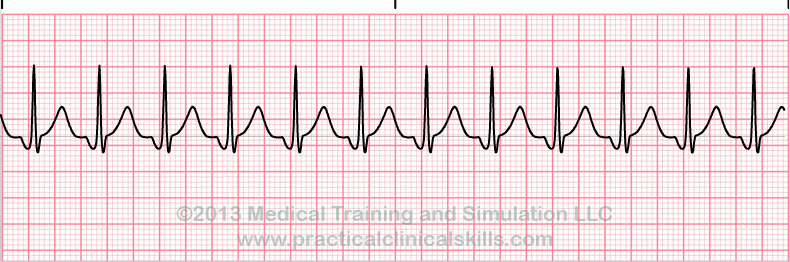 Junctional Escape
Can happen in sinus arrest or PAC
Rhythm will be Regular, QRS Normal
Rate will be Brady 40-60
P Waves hidden, after, or inverted. 
PRI Undeterminable.
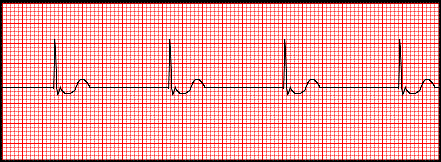 Junctional Tachycardia
Comes from Bundle of HIS
3+ PJC
Rate of > 100
Rhythm will be normal, QRS Normal
P Waves hidden, after, or inverted. 
PRI Absent or short <.12
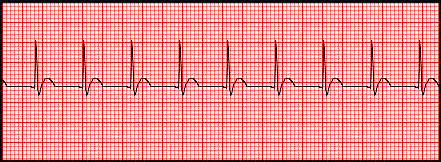 Premature Junctional Complex
AV Site Fires spontaneous (Before SA)
Interrupts sinus
QRS Narrow (<.10sec)
P wave hidden, after, or inverted.
PRI Absent or short
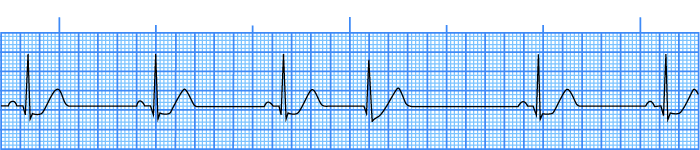 Technical
Gain vs Speed
Gain
Speed
Standard = 1mm = 1mV
5mm = .5mV
10mm = 1.0mV
Standard Rate is 25mv/s
1mm = 0.04 sec
5mm = .20 sec
AKA Sweep Speed
What if?
Complex's
Rate
Reduce gain 
Only if complex if off chart

Increase gain
Only if complex is too little to read.
Increase speed.  (Too fast)
50mm/sec

Decrease speed (too slow)
10mm/sec
Interference
EKG machines are electronic, subject to interference.
60 cycle interference
Muscle Tremors
Somatic Tremor
 Seizure Activity
Wi-Fi Single
Cell Phone
Poor Connectivity